Медіапростір
Лекція 1
Гербер Маршалл МакЛюен
«Розуміння медіа»
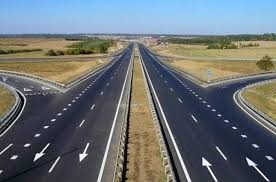 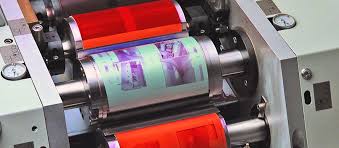 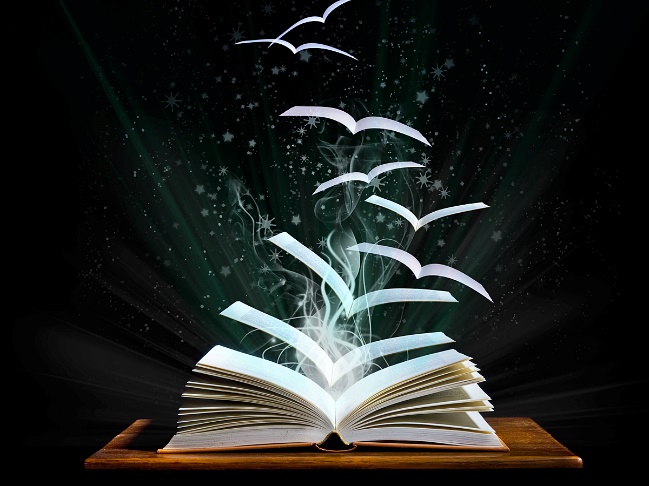 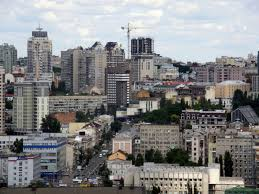 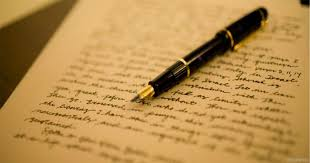 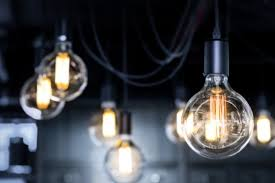 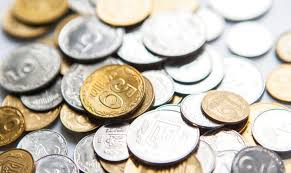 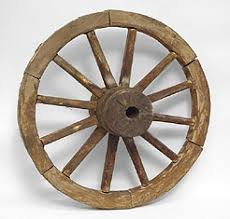 Медіа - це канали та інструменти; їх використовують, щоб зберігати, передавати й подавати інформацію
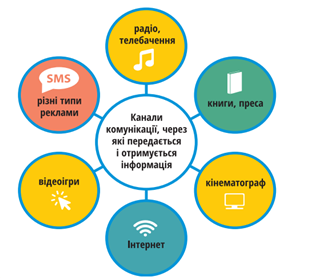 Інформаційні ресурси про медіа
1. «Телекритика» http://ua.telekritika.ua/ 
2. «Медіакритика» http://www.mediakrytyka.info/ 
3. «Детектор медіа» http://detector.media/
Популярні проєкти: 
Юлія Крапівіна - https://detector.media/authors/941/
Критика - https://detector.media/category/kritika/
 4. проєкт MediaSapiens http://osvita.mediasapiens.ua/ 
5. проєкт Stopfake http://www.stopfake.org/
6. Проєкти розвитку критичного мислення та популяризації науки: 
Клятий раціоналіст - https://www.youtube.com/channel/UCioz7pLeEpBNrFfwHb2m-pA
Подкаст "Наука як по маслу": https://hromadske.radio/podcasts/nauk... 
Ольфакторний дайджест: https://www.nature.com/articles/s4159... http://www.sci-news.com/biology/human... https://journals.plos.org/plosone/art... 
Мікропластик: https://linkinghub.elsevier.com/retri... 
Рух сперматозоїдів: https://advances.sciencemag.org/conte... https://advances.sciencemag.org/conte... 
Дослідження ранніх етапів Всесвіту: https://academic.oup.com/mnras/articl...
Медіатекст (від лат. mediatextus) — повідомлення, текст будь-якого медійного виду і жанру.
Види комунікації:
- усна комунікація, як правило, одночасно використовує природні вербальні (мова) і невербальні (жести, пози, міміка тощо) канали. Усна комунікація також включає такі її канали як музику, танець, літературу, театр, подорожі з пізнавальними цілями (експедиції, туризм), образотворче мистецтво (живопис, скульптура), архітектуру, моду, спорт тощо; 
- документальна комунікація застосовує для передачі інформації документи, які були штучно створені людиною – писемність, друк, фотографія, магнітні та оптичні засоби запису та різні технічні засоби для передачі фізичного втілення змісту повідомлення в просторі і в часі; 
- новітня комунікація використовує в якості засобу передачі джерела, які дозволяють впливати на зміст інформації в режимі реального часу - радіозв'язок, прямий телеефір, зв'язок через мережу Інтернет.
Нові медіа –це будь-яка інтерактивна медіапродукція, що поширюється цифровими методами, а також засоби її передачі.
До складу нових медіа включають: 
- професійні інтернет-масмедіа (інтернет-видання: онлайн газети, журнали, сайти інформаційних агенцій, сайти новин, групи новин; інтернет телебачення, інтернет радіо); 
- онлайнові ігри; 
- соціальні медіа (соціальні мережі, блоги, медіахостінги, інтернет енциклопедії тощо).
2. Медіапростір
Медіапростір — це матеріальний простір масмедійних мереж і потоків, сукупність «старих», «нових» і конвергентних форм медіа
Властивості медіапростору (технологічний вимір)
1. Мобільність
2. Інтерактивність.
3. Конвергенція.
4. Ризомність
Інформаційно-комунікаційний вимір
1. Демасифікованість. 
2. Опосередкованість
3. Перманентність. 
4. Креолізованість. Вгадайте уривок із вірша П.Тичини 
5. Гнучкість.
6. Гіпертекстуальність.
7. Іграізація
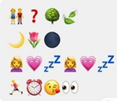 3.	Структура медіапростору
Медіавіруси
Річард Докінз ввів у науковий дискурс поняття «мем» у 1976 році, порівнявши його з геном, що зберігає культурний код. Сьогодні ж цим словом найчастіше називають інтернет-меми – кумедні зображення, іноді відео, що дозволяють відрефлексувати  порядок денний, виразити точку зору. 
Бумер (ліворуч) 
та зумер
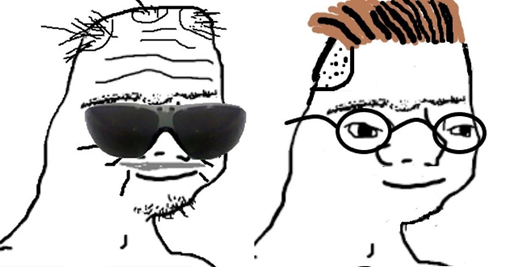 Меми періоду декомунізації (2016)
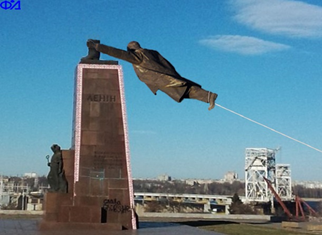 4.	Медіапростір і медіасередовище
Медіасередовище визначають як 
1.	Середовище де побутує медійний контент.
2. Ототожнюють із поняттям медіареальності. 
Пропоную пройти опитування: https://docs.google.com/forms/d/14rWU1mbTlazBg7tdCMsy3LlFkZNKT40Zx_w9lE8vNXs/edit
Премія «Паляниця» від «Телебачення Торонто»
Медіаконтет
Часто ототожнюють із поняттяім «зміст», але слово «контент» має значення задоволення інформаційних потреб, що відрізняє його від поняття змісту.
Медіаконтент — це змістове наповнення друкованого, аудіовізуального, електронного чи конвергентного засобу масової інформації матеріалами у формі тексту, зображення чи звукозапису з метою передачі інформативних, загальнозначимих, естетично привабливих різножанрових повідомлень, спрямованих на масову аудиторію.
Класифікації медіаконтенту
За принципами творення контент поділяється на створений особою та створений організацією. Смтворений особою називають користувацьким контентом (User-Generated Content). 
Що буває, коли мас-медіа користуються користувацьким контентом: 
- авторська заангажованість;
- неможливість перевірки, а, отже, поява фейків. 
Фейк «Синій кит» та інші 
Існує низка світових та вітчизняних онлайн-ресурсів для перевірки фактів: Emergent, Factcheck.org, Politifact.com, Citizen Evidence Lab, FactCheckEU.org, StopFake, VoxUkraine, «Слово і діло» та ін.
Класифікації медіаконтенту
Залежно від форми поданої інформації пропонуються такі типи контенту: візуальний, аудіальний, вербальний, комбінований. 
Візуальний (від лат. visualis) — той, що сприймається або здійснюється за допомогою зору. До основних видів візуалізації належать: комікси, карикатури, шаржі, меми, карти, чарти, таблиці, інфографіка, фотографії, відео, скетчноутінг. Скетчноутінг – це можливість коротко та швидко фіксувати ідеї, з’єднувати їх, а потім презентувати візуально (завдання – намалювати власне медіасередовище). 
 Одні з найпоширеніших інструментів та ресурсів інфографіки: Visualize Me; VisualEditors; Visual Complexity; Gapminder (проект нині покійного всесвітнього відомого шведського лікаря, академіка, спеціаліста зі статистики та лектора Ганса Рослінга);Junk Charts (блог із прикладами інфографіки й тематичної аналітики); Information IsBeautiful (матеріали дібрано за темами: інтерактив, віра, харчування, здоров’я, наука,веб-технології.
Аудіоконтент та вербальний контент
Форми аудіоконтенту: тематичні передачі; аудіоверсії інтерв’ю; новинні повідомлення; статті; доповнення до фотографій в аудіо-слайд-шоу; аудіо онлайн-конференції; інтерв’ю в студії; аудіокоментарі; рекламні споти; аудіокниги; музика та ін. 
Вебальний контент: копіпаст (Copy Paste), блогінг, моніторинг, рерайт, синонімайз.
Трансмедіальність
передачу одного і того ж наративу різними видами мистецтв (медіа), наприклад, тема, сюжет, композиція, мотив, циклічність, ритмічність тощо можуть виражатися за допомогою різних медіа
«Українські зошити». Автор-  італійський художник Ігор Трувері: https://www.istpravda.com.ua/artefacts/2010/11/14/4507/